Maps and Tables
Let’s Get Healthy
Percent of Obese (BMI > 30) in U.S. Adults
Percent of Obese (BMI > 30) in U.S. Adults
Percent of Obese (BMI > 30) in U.S. Adults
Percent of Obese (BMI > 30) in U.S. Adults
Percent of Obese (BMI > 30) in U.S. Adults
Percent of Obese (BMI > 30) in U.S. Adults
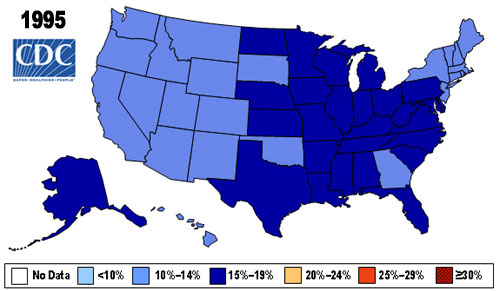 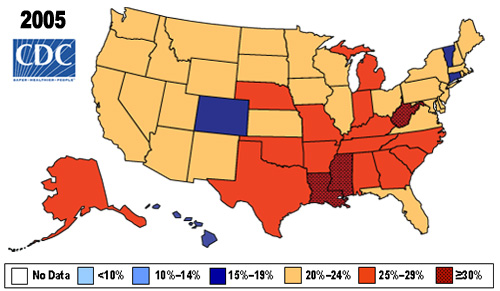 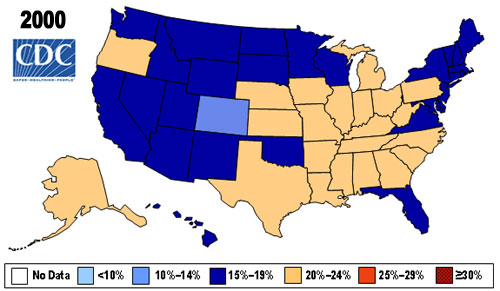 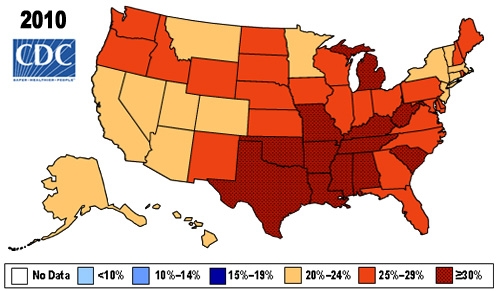